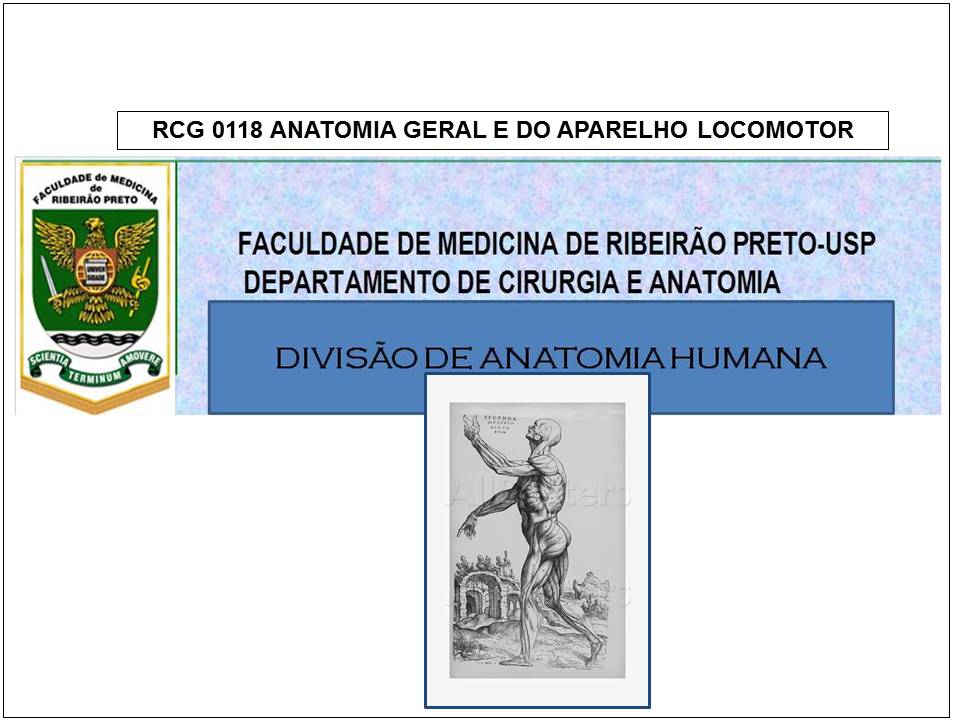 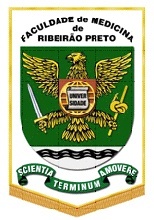 RCG 1036
ANATOMIA TOPOGRÁFICA APLICADA À FISIOTERAPIA
Parede torácica I
Prof. Dr. Luís Fernando Tirapelli
INTRODUÇÃO
Funções do tórax:

- Respiração;
- Proteção de órgãos vitais;
- Conduto.
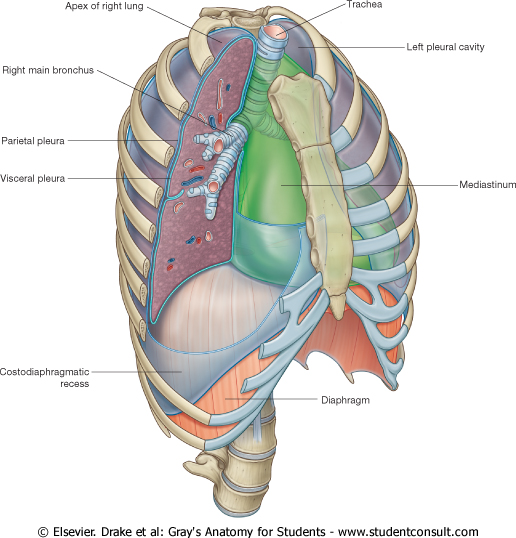 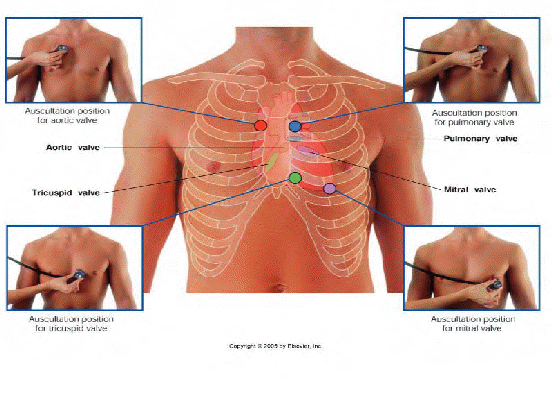 Aberturas do tórax

       1. Superior 
	   2. Inferior
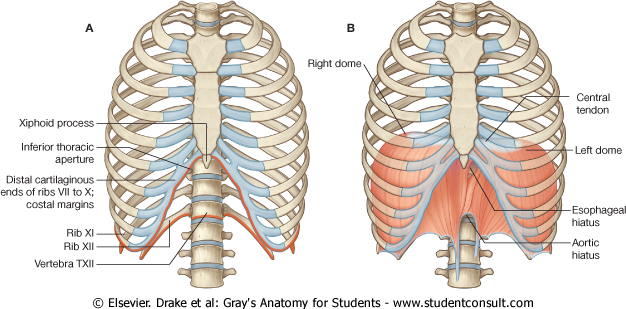 Divisões

 - Parede torácica;

- Cavidade torácica: (mediastino + cavidades pleurais direita e esquerda).
ESTRUTURA ESQUELÉTICA OU CAIXA TORÁCICA
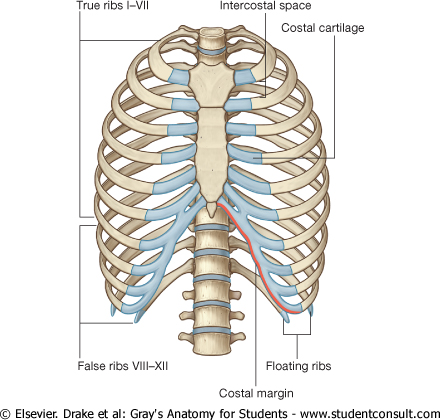 -12 pares de costelas;

-Vértebras torácicas (T1 a T12);

-Osso esterno.
COSTELAS: características e classificação: - verdadeiras (I a VII);- falsas (VIII a XII); - sendo a XI e XII falsas flutuantes.
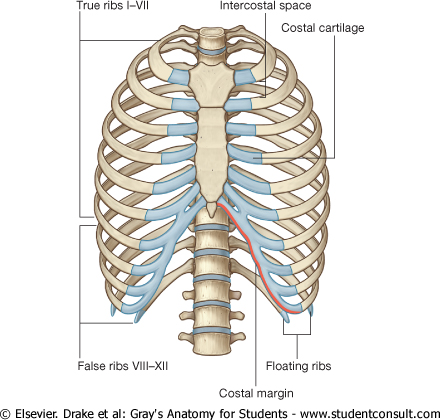 Costelas cervicais: 0.5 a 1%
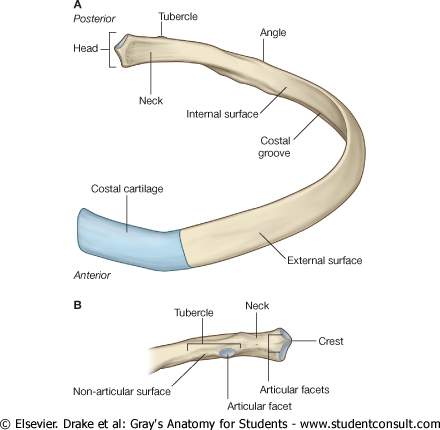 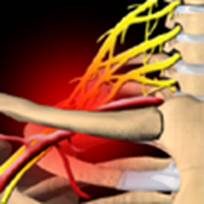 VÉRTEBRAS TORÁCICAS  12 vértebras (T1 a T12)
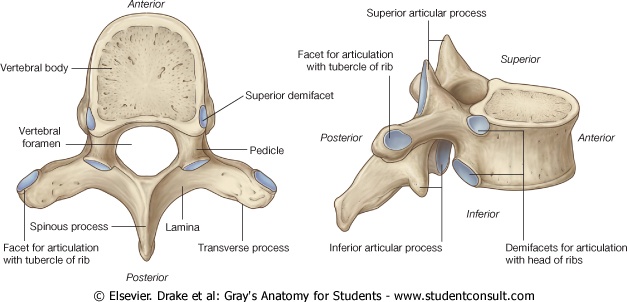 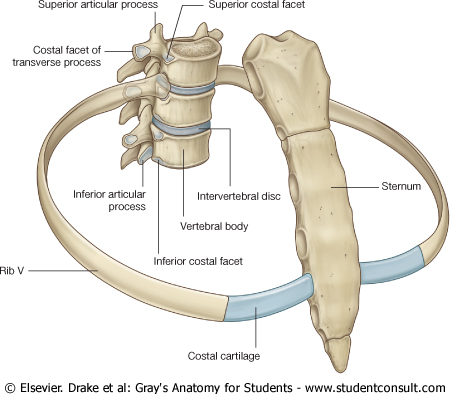 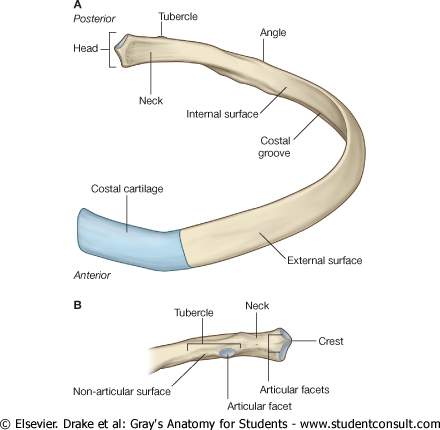 OSSO ESTERNO- manúbrio, corpo e processo xifóide.- incisuras costais.
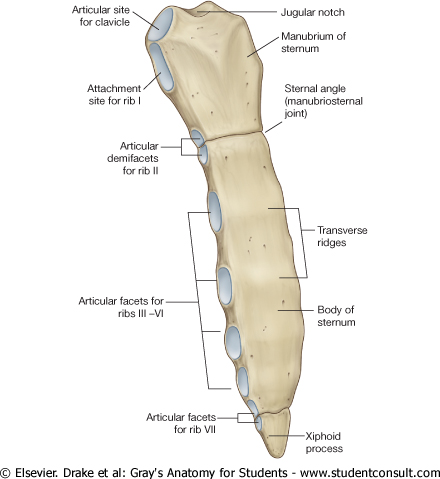 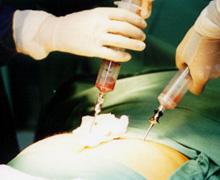 ARTICULAÇÕES DA CAIXA TORÁCICA
ARTICULAÇÕES INTERVERTEBRAIS
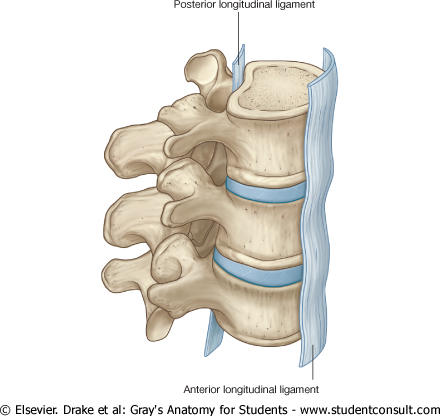 Sinovial plana = entre os processos articulares
Sinartrose Cartilaginosa Sínfise intercorpovertebral
Articulações- Costotransversárias - Costovertebrais
Sinoviais planas
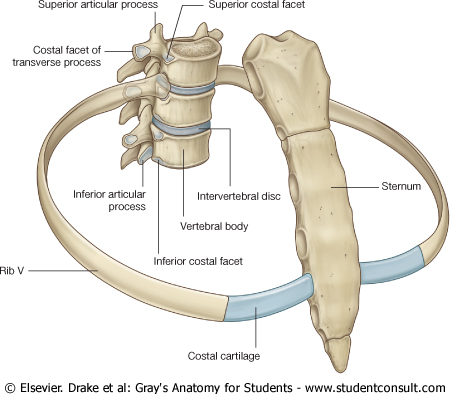 Articulações esternocostais: sincondrose (primeira) e sinovial plana (as demais). - Articulações manubrioesternal exifoesternal  - Articulações costocondrais  - Articulações intercondrais
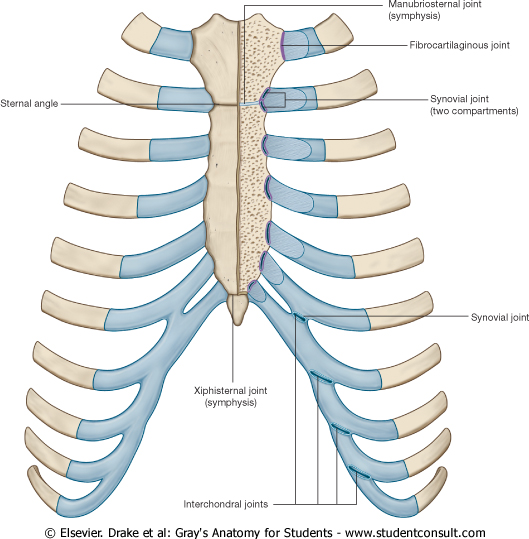 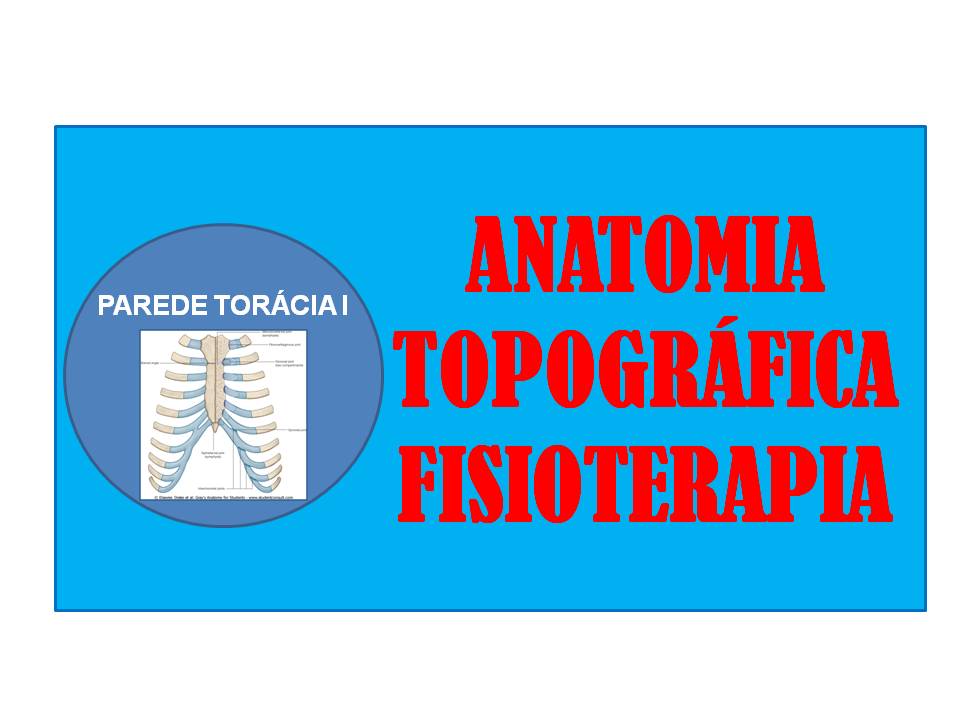 RESUMO
Parede torácica e caixa torácica;

 Articulações da caixa torácica.
REFERÊNCIAS BIBLIOGRÁFICAS
Aumüller, G. Anatomia. 1ª ed, Rio de Janeiro: Guanabara Koogan S.A., 2009.

Drake, R.L., Vogl, W., Mitchell, A.W.M. Gray׳s. Anatomia para estudantes. 
1ª ed. Rio de Janeiro: Elsevier Editora Ltda, 2005.

Gardner, Gray e O׳Rahilly. Anatomia. 
4ª ed, Rio de Janeiro: Guanabara Koogan S.A., 1978.

Gray׳s. Anatomia. A base anatômica da prática clínica. 40ª ed. Rio de Janeiro: Elsevier Editora Ltda, 2010.

Moore, K.L.; Dalley, A.F. Anatomia orientada para a clínica. 
6ª ed, Rio de Janeiro: Guanabara Koogan S.A., 2011.

Snell, R.S. Anatomia clínica para estudantes de medicina. 5ª ed, Rio de Janeiro: Guanabara Koogan S.A., 1999.